MAJOR FOULS ANEFO PRESENTATION
Gary Donahue
OCTOBER 4, 2016
Blocking Below the Waist Offense
Tackle Box
Blocking zone for legal clipping. 5x3
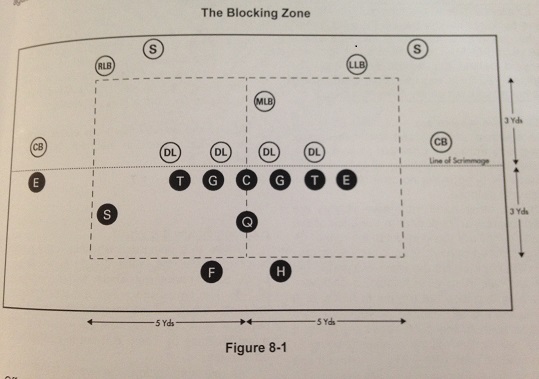 Major Fouls
Major Fouls
Major Fouls
RECOMMENDED RESOURCES
http://romgilbert.us/
    (videos, quizzes, discussion topics, etc.)
The Redding Study Guide to NCAA Football Rules--expands on the rule book with explanations, play descriptions, philosophies, etc.
Discuss plays with fellow officials throughout the season (great way to kill time at work)